PDA Supporting Adult Literacies Learning (SALL)
Adult Learning Coordinator
Who is High Life Highland
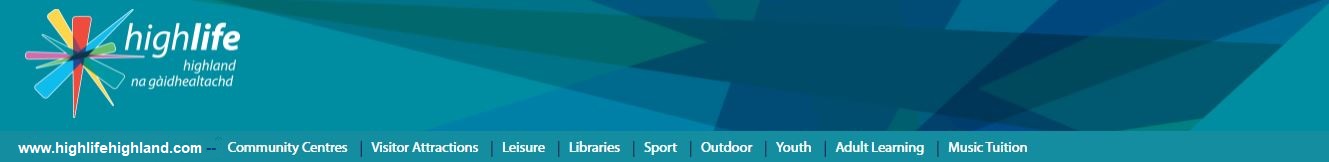 High Life Highland is a charity registered in Scotland, formed on the 1st October 2011 by The Highland Council. HLH develops and promotes opportunities in culture, learning, sport, leisure, health and wellbeing across nine services throughout the whole of the Highlands, for both residents and visitors.
Highland Adult Learning Team 2021
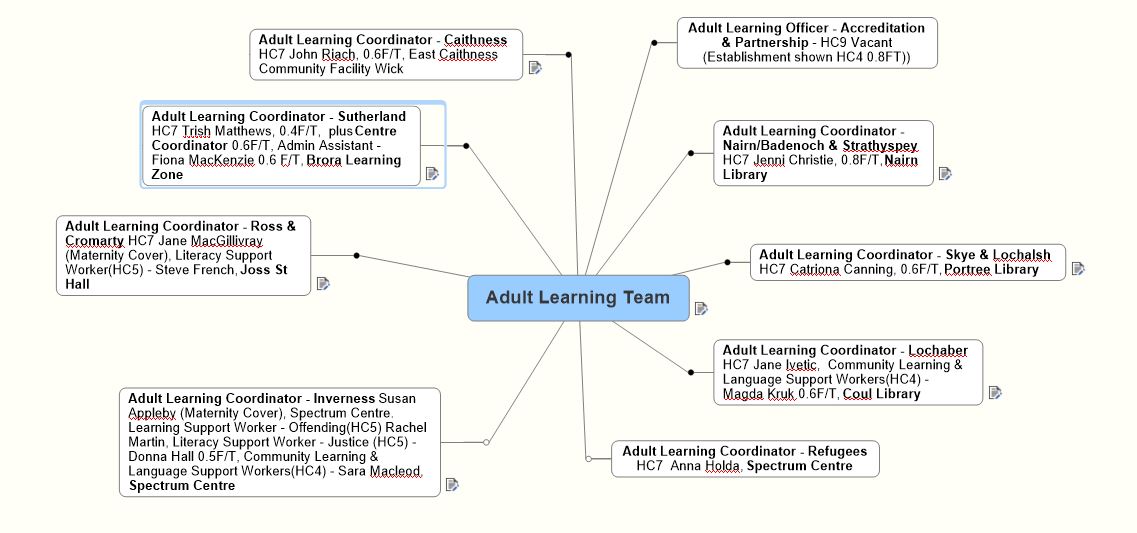 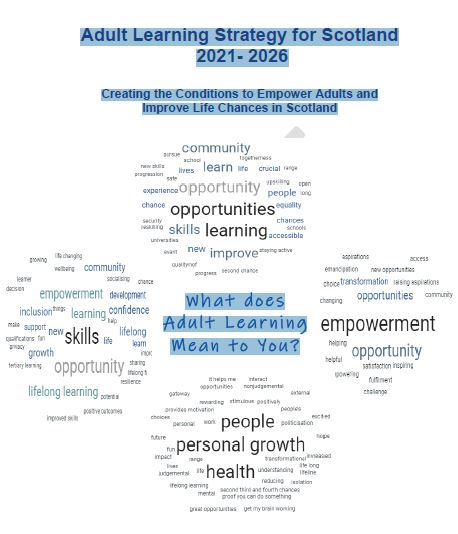 What is the Adult Learning Offer
https://www.youtube.com/watch?v=Orb6xXPPBKo
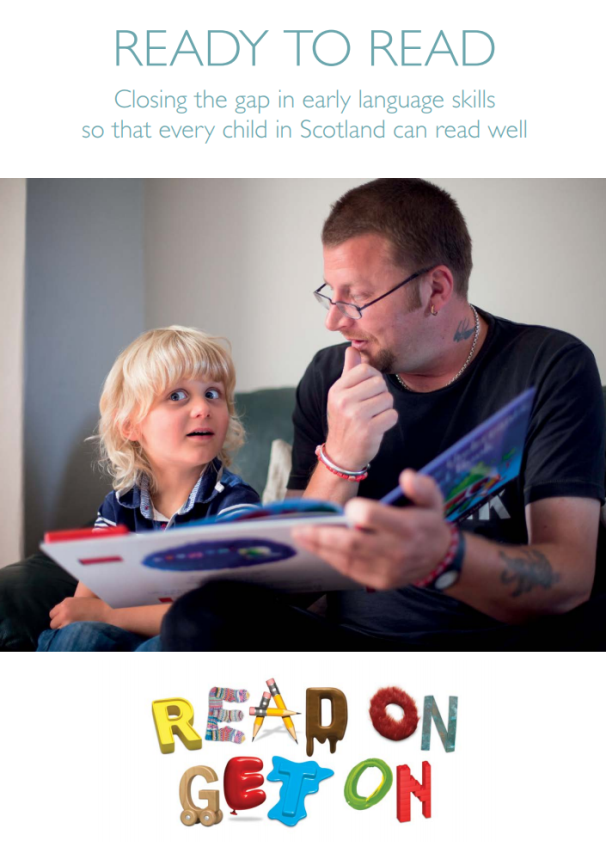 Being able to read well is vital for a child’s prospects at school and in life. Yet one in five children growing up in poverty in Scotland leaves primary school unable to read well.
This helps explain the persistent educational divide in Scotland that, each year, prevents thousands of our poorest children from fulfilling their potential.
[Speaker Notes: I’m starting with something that is slightly off-topic…
This video was made by Save the Children for a campaign called ‘Read on Get On’ in 2014 which aimed to get all children in Scotland reading well by the time they left primary school.
The video was not created with an adult literacies focus but I think it demonstrates what the experience of someone who doesn’t read and write well might be like – the written word is all around us, all the time. The campaign also highlights the link between educational attainment, or low levels of literacy, and poverty. Deprivation is an indicator of need, and this helps us to identify how we begin to target our provision.]
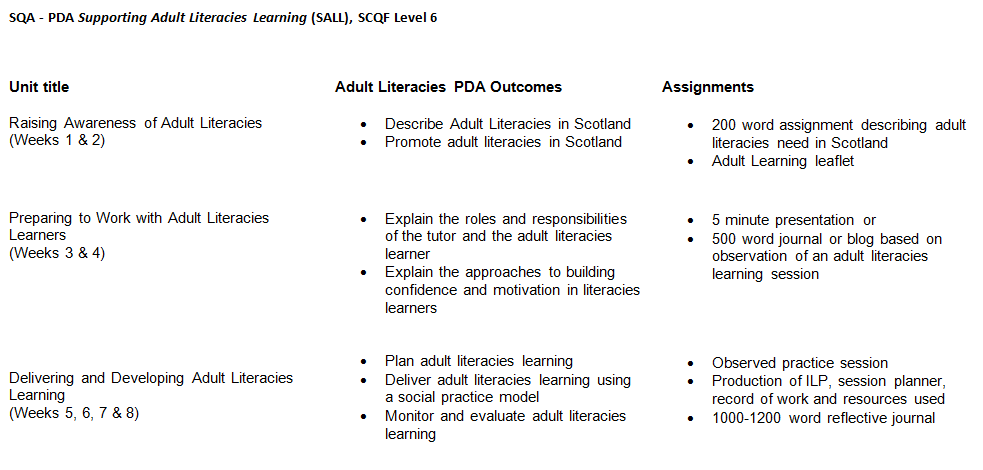 [Speaker Notes: Welcome and introductions – what brings you here? Why have you chosen to take part in this training?
SALL outcomes and assignments
Highlight the following forms (sent by email), complete and return by email:
Permissions
SQA Registration]
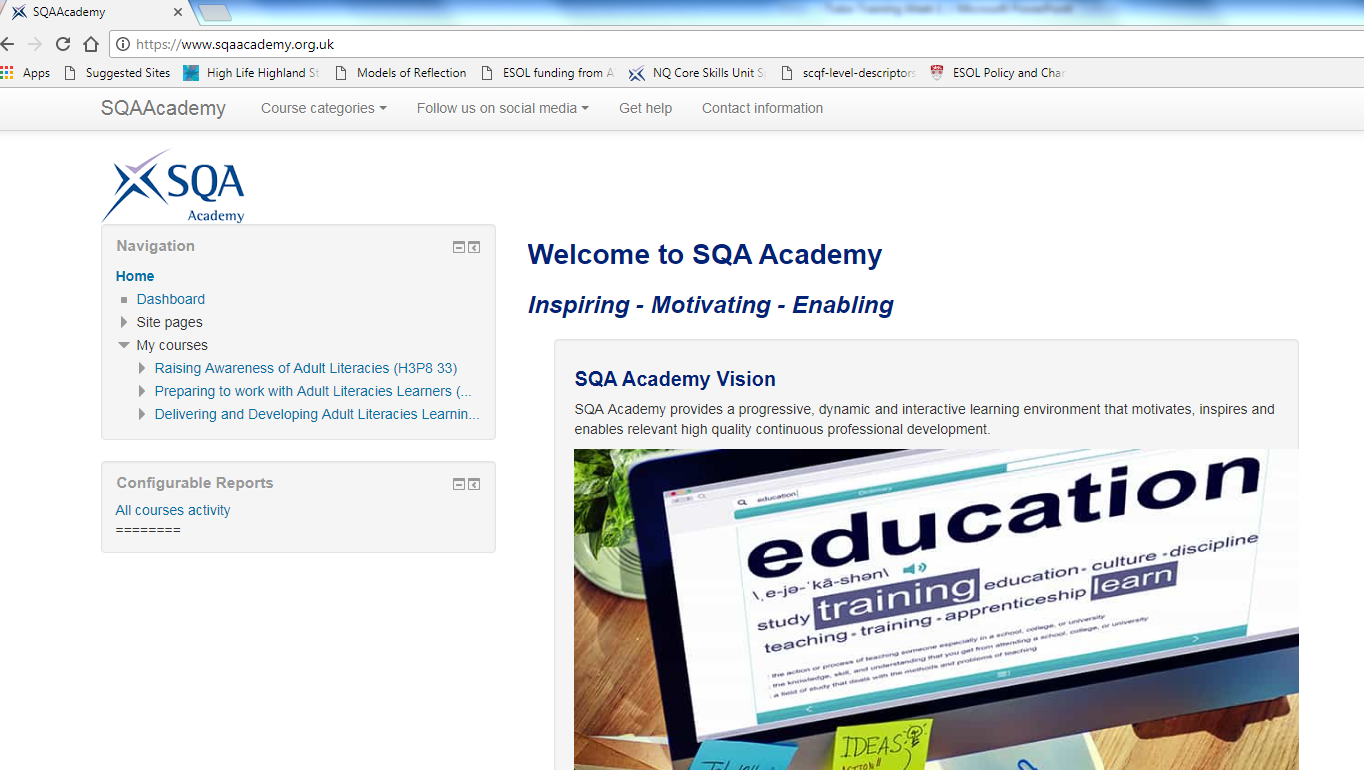 [Speaker Notes: SQA Academy
Google Classroom – enrolment keys and instructions on how to make an account]
Activity 1 – The Literacies Wheel
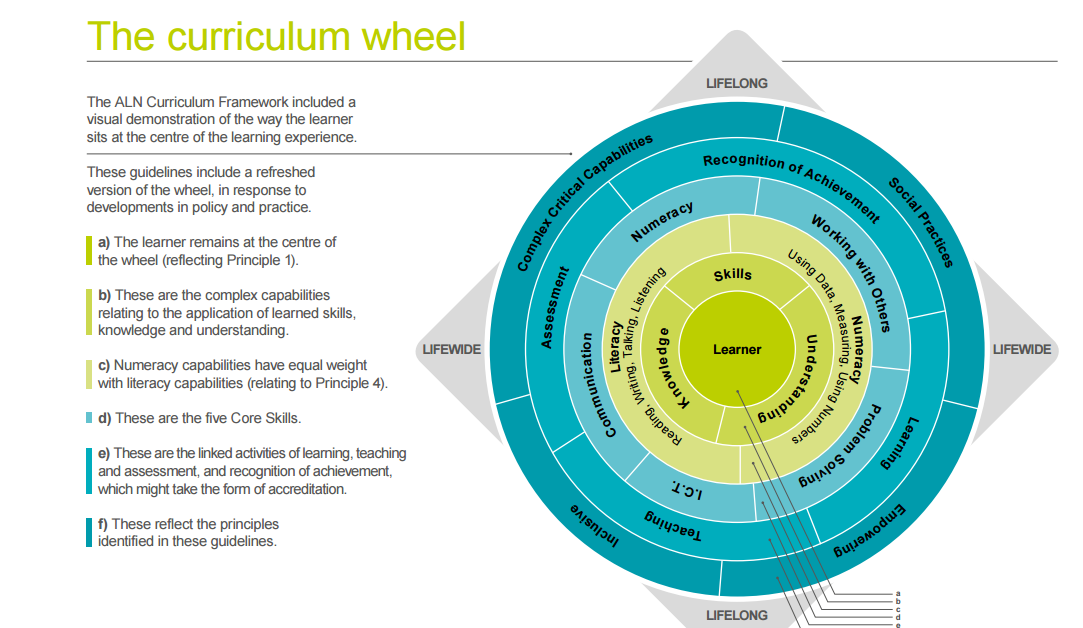 [Speaker Notes: Google Classroom resource – wheel worksheet
From the time you got up this morning, to now, what activities have you carried out that require skills in any of these areas. An example to get you started: using PowerPoint (ICT), and presentation skills (communication).
Feed back to the group – group discussion.

SQA Academy videos 2, then 1.
What areas of the wheel were described in the videos? Add to the flipchart.]
Activity 2 – The level of need among the working age population in Scotland

The Scottish Survey of Adult Literacies in Scotland 
(2009)
! Consider the term ‘occasional challenges and constrained opportunities’
    What might this mean for adults in Scotland?
[Speaker Notes: Reveal title only, then discuss:
In groups, guess the percentage of the population who a) have an appropriate level of literacies for contemporary society; b) face occasional challenges and constrained opportunities; c) face serious challenges in their literacies practices.
Reveal answers.
Google Classroom – discuss the terms used in the report.]
Defining Adult Literacies


The current definition of Adult Literacies Learning in Scotland:

“[…] adults are able to read, write and use numbers effectively in order to handle information, communicate with others, express ideas and opinions, make decisions and solve problems, as family members, workers, citizens and lifelong learners.”
Adult Literacies in Scotland 2020 (ALiS 2020), 2010



“Teaching should be focused on the application of skills and knowledge, not simply their acquisition.
“The focus in the guidelines is on learners applying their knowledge – whether in the workplace, family or community.”
- Adult Literacy and Numeracy Curriculum Framework, 2010
[Speaker Notes: SQA ‘s handouts 1 and 2 – on Google Classroom
Group discussion]
A deficit Model for Teaching and Learning
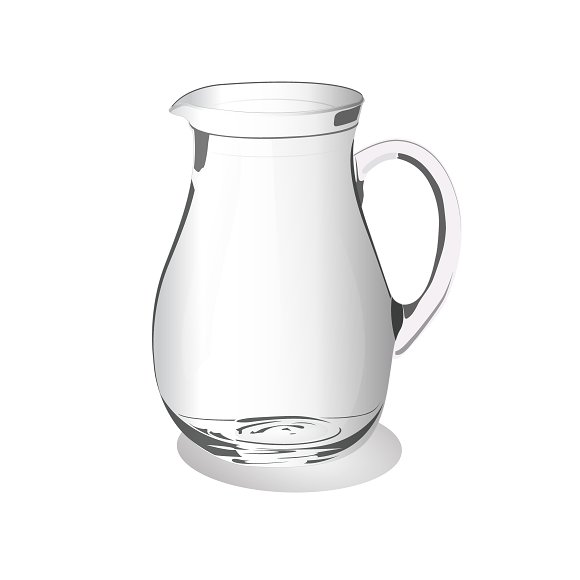 [Speaker Notes: What do you think a ‘deficit model’ might be?]
Defining Adult Literacies

The current definition of Adult Literacies Learning in Scotland:

“[…] adults are able to read, write and use numbers effectively in order to handle information, communicate with others, express ideas and opinions, make decisions and solve problems, as family members, workers, citizens and lifelong learners.”
Adult Literacies in Scotland 2020 (ALiS 2020), 2010



“Teaching should be focused on the application of skills and knowledge, not simply their acquisition.
“The focus in the guidelines is on learners applying their knowledge – whether in the workplace, family or community.”
- Adult Literacy and Numeracy Curriculum Framework, 2010
[Speaker Notes: Going back to our definitions of adult literacies learning – 
In what ways does this definition inform the way we deliver adult literacies learning in Scotland?
How does this differ from a deficit model for teaching and learning?]
Adult Literacies in Scotland 2020 (ALiS 2020)

A ‘Social Practice’ Approach to Literacies Learning
“Literacies development extends beyond the acquisition of the skills of reading, writing and using numbers. It is most successfully taught using a "social practice" approach. 

This model of delivery emphasises the importance of a learner-centred approach and personal curriculum. 

The focus is on how the learner will use the skills, knowledge and understanding of reading, writing and numbers in their everyday lives: with their families, at work, gaining qualifications to progress towards a job, or a better job, and in their communities. 

However, the social practice approach is about more than contextualising learning to make it more relevant; it is about learners developing capabilities in making decisions, solving problems and expressing ideas and critical opinions about the world.” (Page 3)
[Speaker Notes: Social practice – the opposite of a deficit model]
Adult Literacies in Scotland 2020 (ALiS 2020)

A ‘Social Practice’ Approach to Literacies Learning
“Literacies development extends beyond the acquisition of the skills of reading, writing and using numbers. It is most successfully taught using a "social practice" approach. 

This model of delivery emphasises the importance of a learner-centred approach and personal curriculum. 

The focus is on how the learner will use the skills, knowledge and understanding of reading, writing and numbers in their everyday lives: with their families, at work, gaining qualifications to progress towards a job, or a better job, and in their communities. 

However, the social practice approach is about more than contextualising learning to make it more relevant; it is about learners developing capabilities in making decisions, solving problems and expressing ideas and critical opinions about the world.” (Page 3)
[Speaker Notes: Refer back to The Wheel – the learner is at the centre; the learning is relevant and can be applied to their day-to-day lives; reading, knowledge, skills and understanding of writing and using numbers are at the core and these, when applied, develop a learner’s capabilities around decision making, problem solving, critical thinking. This is social practice.]
Activity 2 – Social Practice
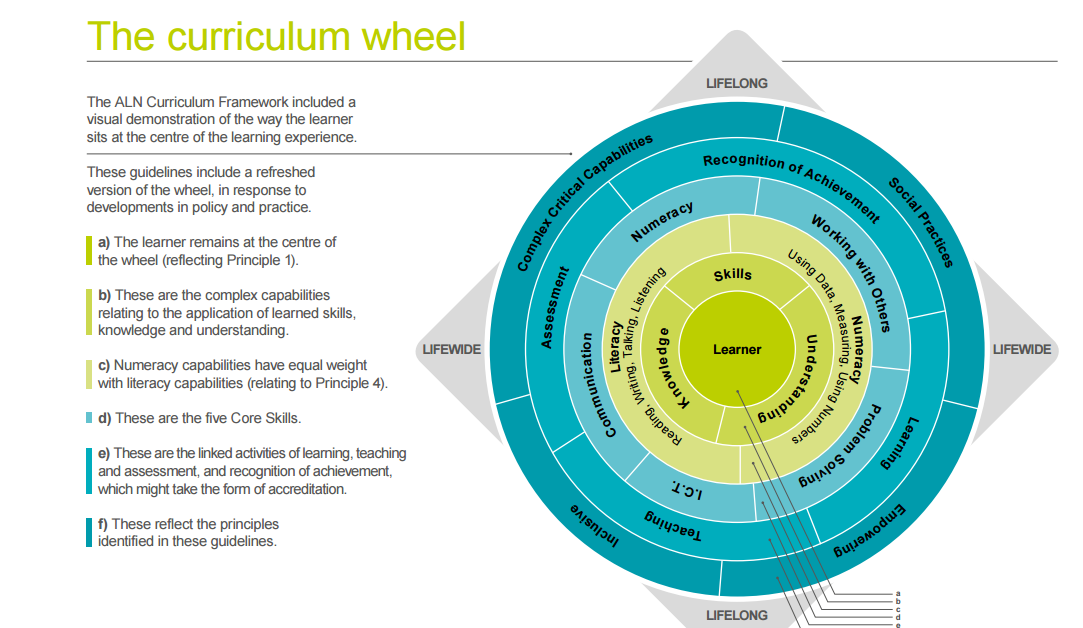 Watch video clip 2 – SQA Academy

What literacy and numeracy skills have the learners been working on?
How have they contextualised this learning?
What broader capabilities do they refer to in the video?

Can you think of another example?
[Speaker Notes: Group discussion]
Elinet – Literacies and Stigma



https://www.youtube.com/watch?v=ExSxOm-ZHG4
[Speaker Notes: Watch Elinet video
Question: what barriers might prevent learners from accessing learning? – Group discussion]
Reflective Practice










Reflective practice, as a concept for learning, is seen as one of the ways that professionals learn from experience in order to understand and develop their practice. 
Reflective practice means that we learn by thinking about things that have happened to us and looking at them in a different way, which enables us to take some kind of action.
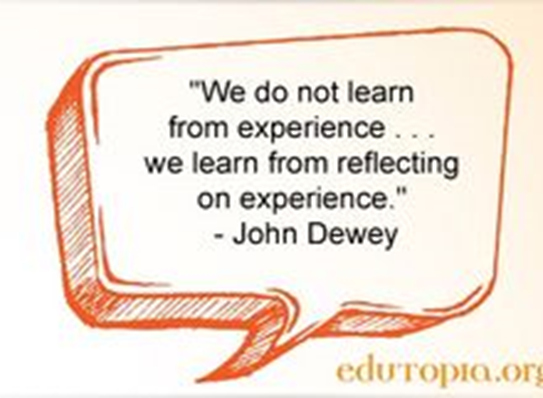 What is reflective Practice and why is it so important?
Activity 4
Choose a recent learning activity you have been a part of and complete the steps on the worksheet provided.

Reflective writing makes use of the first person
Reflective writing makes use of the self as an object of inquiry
Incorporates experience as a form of evidence
[Speaker Notes: Google Classroom - handout– Reflective Practice
Complete activity individually and feed back to the group
Discuss Unit 1 Assignment and keeping a reflective journal]
Questions?
[Speaker Notes: Any questions?
Next week’s arrangements]